SNUGSignals New Zealand User GroupWellington 2015
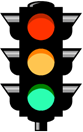 WORKSHOP MINUTES

29th and 30th October 2015held at Mac’s Function
SNUGSignals New Zealand User GroupWellington 2015
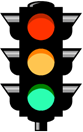 Opening address by Nick Brown, Ministry of Transport - General Manager, Aviation and Maritime, and Michael Watts – Transmax.
Regional Updates
	Northland	Auckland
	Tauranga	Rotorua
	Hamilton	New Plymouth
	Wellington	Palmerston North
	Napier 		Dunedin
	Christchurch	Hutt City
Gold:
AraFlow
Spunlite Poles
Fusion
Silver:
FLIR
HMI
Bronze:
Traffic Control Systems
CSL Infrastructure
Transmax
HTS Group
SNUGSignals New Zealand User GroupWellington 2015
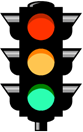 Day 1
Autonomous Vehicles – The Future
Ramp Signalling
Pedestrian Crossing Staging
Puffin Pedestrian Crossings
Walk For Green
Homer Tunnel Upgrade
LED Renewals
Influence of Change / Traffic Management (H&S)
Emergency Vehicle Pre-Emption
AT – Red Light Running – Trial Update
Auckland Motorways
Fault Finding With A TDR (loop feeder cables)
ITS World Congress
SNUGSignals New Zealand User GroupWellington 2015
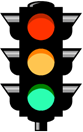 Day 2
RMS/SCATS Update
NOP’s In NZ
Smart Cities - NEC & WCC
TCD Rule Update
AGM
P43 National Specification
General Facilitated Discussion
Website and Linked In